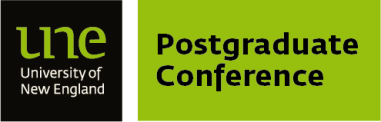 Presentation title
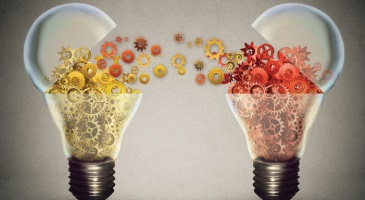